БЮДЖЕТ 
ДЛЯ ГРАЖДАН

ПО ПРОЕКТУ ЗАКОНА РЕСПУБЛИКИ КОМИ 
«О РЕСПУБЛИКАНСКОМ БЮДЖЕТЕ РЕСПУБЛИКИ КОМИ НА 2023 ГОД 
И ПЛАНОВЫЙ ПЕРИОД 2024 И 2025 ГОДОВ»
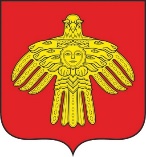 МИНИСТЕРСТВО ФИНАНСОВ
Республики Коми
УВАЖАЕМЫЕ ЖИТЕЛИ РЕСПУБЛИКИ КОМИ!
Министерство финансов Республики Коми представляет брошюру «Бюджет для граждан» по проекту закона Республики Коми «О республиканском бюджете Республики Коми на 2023 год и плановый период 2024 и 2025 годов». Главные показатели бюджета на 2023 год и плановый период 2024 и 2025 годов, а также основная информация, отражающая финансовое положение и ожидаемое исполнение государственных программ Республики Коми в отчетном году, изложены в доступной форме.

	«Бюджет для граждан» – один из основных проектов, реализуемых в рамках Открытого правительства. Он представляет собой упрощённую версию главного финансового документа региона, представленную в доступном для обычных граждан формате, в целях реализации принципа прозрачности (открытости) бюджетной системы Российской Федерации.
	
	Проект республиканского бюджета Республики Коми на 2023 год и плановый период 2024-2025 годов сформирован в установленном законодательством порядке в рамках основных параметров, определенных Бюджетной комиссией.
	

	Ожидается, что в 2023 году расходы составят 109,6 млрд рублей, при этом в республиканский бюджет Республики Коми поступит 97,4 млрд рублей, что повлечет за собой дефицит в размере  12,2 млрд рублей.

	Одним из инструментов повышения эффективности и вместе с тем вовлечения общества в бюджетный процесс остается инициативное бюджетирование. В далёком 2016 году на территории региона данный проект получил название «Народный бюджет». 

	Жители муниципальных образований имеют возможность участия в проекте не только в части распределения бюджетных средств, но и своими силами и средствами, а кроме того могут контролировать процесс реализации проектов,  отобранных при их непосредственном участии.
2
СОДЕРЖАНИЕ
3
КРАТКИЙ СЛОВАРЬ ИСПОЛЬЗУЕМЫХ ТЕРМИНОВ И ПОНЯТИЙ
БЮДЖЕТ – это план доходов и расходов на определенный период.
	КОНСОЛИДИРОВАННЫЙ БЮДЖЕТ - свод бюджетов всех уровней на соответствующей территории (за исключением бюджетов государственных внебюджетных фондов) без учета межбюджетных трансфертов между этими бюджетами;
	БЮДЖЕТНАЯ СИСТЕМА – совокупность всех бюджетов в Российской Федерации: федерального, региональных, местных, государственных внебюджетных фондов. Бюджетная система Республики Коми включает в себя республиканский бюджет Республики Коми и бюджеты муниципальных образований Республики Коми.
	ПУБЛИЧНО-ПРАВОВОЕ ОБРАЗОВАНИЕ 
	– Российская Федерация (федеральное государство) в целом;
	– субъекты Российской Федерации;
	– республики, края, области, города федерального подчинения, автономные области, автономные округа; 
	– муниципальные образования.
	БЮДЖЕТНЫЙ ПРОЦЕСС – деятельность органов государственной власти, органов местного самоуправления и иных участников бюджетного процесса по составлению и рассмотрению проектов бюджетов, утверждению и исполнению бюджетов, контролю за их исполнением, осуществлению бюджетного учета, составлению, внешней проверке, рассмотрению и утверждению бюджетной отчетности.
	БЮДЖЕТНЫЕ АССИГНОВАНИЯ – предельные объемы денежных средств, предусмотренные в соответствующем финансовом году для исполнения бюджетных обязательств.
	БЮДЖЕТНЫЙ КРЕДИТ – денежные средства, предоставляемые бюджетом другому бюджету бюджетной системы Российской Федерации, юридическому лицу (за исключением государственных (муниципальных) учреждений), иностранному государству, иностранному юридическому лицу на возвратной и возмездной основах.
4
КРАТКИЙ СЛОВАРЬ ИСПОЛЬЗУЕМЫХ ТЕРМИНОВ И ПОНЯТИЙ
ДОХОДЫ БЮДЖЕТА – поступающие от населения, организаций, учреждений в бюджет денежные средства в виде: 
	– налогов; 
	– неналоговых поступлений (пошлины, доходы от продажи имущества, штрафы и т.п.);
	– безвозмездных поступлений (дотации, субсидии, субвенции, иные межбюджетные трансферты из других бюджетов бюджетной системы Российской Федерации); 
	– доходов от предпринимательской деятельности бюджетных организаций. Кредиты, доходы от выпуска ценных бумаг, полученные государством (органами местного самоуправления), не включаются в состав доходов.
	ИСТОЧНИКИ ФИНАНСИРОВАНИЯ ДЕФИЦИТА БЮДЖЕТА – средства, привлекаемые в бюджет для покрытия дефицита (кредиты банков, кредиты от других уровней бюджетов, ценные бумаги, иные источники).
	РАСХОДЫ БЮДЖЕТА – выплачиваемые из бюджета денежные средства, за исключением средств, являющихся источниками финансирования дефицита бюджета;
	РАСХОДНОЕ ОБЯЗАТЕЛЬСТВО – обязанность выплатить денежные средства из соответствующего бюджета.
	ДЕФИЦИТ БЮДЖЕТА – превышение расходов бюджета над его доходами.
	ПРОФИЦИТ БЮДЖЕТА – превышение доходов бюджета над его расходами.
	МЕЖБЮДЖЕТНЫЕ ТРАНСФЕРТЫ – денежные средства, перечисляемые из одного бюджета бюджетной системы Российской Федерации другому бюджету.
	ДОТАЦИИ – средства, предоставляемые одним бюджетом бюджетной системы Российской Федерации другому бюджету на безвозмездной и безвозвратной основе без установления направлений их использования.
	СУБВЕНЦИИ – средства, предоставляемые одним бюджетом бюджетной системы Российской Федерации другому бюджету на безвозмездной и безвозвратной основе на финансирование делегированных публично-правовым образованием полномочий.
5
КРАТКИЙ СЛОВАРЬ ИСПОЛЬЗУЕМЫХ ТЕРМИНОВ И ПОНЯТИЙ
СУБСИДИИ – средства, предоставляемые одним бюджетом бюджетной системы Российской Федерации другому бюджету на безвозмездной и безвозвратной основе на условиях долевого софинансирования расходов других бюджетов.
	ГОСУДАРСТВЕННАЯ ПРОГРАММА – система мероприятий и инструментов государственной политики, обеспечивающих в рамках реализации ключевых государственных функций достижение приоритетов и целей государственной политики в сфере социально-экономического развития и безопасности.
	ГОСУДАРСТВЕННОЕ ЗАДАНИЕ – документ, содержащий требования к составу, качеству, объему, условиям, порядку и результатам оказания государственных (муниципальных) услуг (выполнения работ).
	ГОСУДАРСТВЕННЫЕ (МУНИЦИПАЛЬНЫЕ) УСЛУГИ (РАБОТЫ) – услуги (работы), оказываемые (выполняемые) органами государственной власти (органами местного самоуправления), государственными (муниципальными) учреждениями.
	ГОСУДАРСТВЕННЫЙ ДОЛГ – обязательства публично-правового образования по полученным кредитам, выпущенным ценным бумагам, предоставленным гарантиям перед третьими лицами.
	ГЛАВНЫЙ РАСПОРЯДИТЕЛЬ БЮДЖЕТНЫХ СРЕДСТВ – орган государственной власти (местное), орган управления государственным внебюджетным фондом, или наиболее значимое учреждение науки, образования, культуры и здравоохранения, напрямую получающий(ее) средства из бюджета и наделенный правом распределять их между подведомственными распорядителями и получателями бюджетных средств.
	ГЛАВНЫЙ АДМИНИСТРАТОР ИСТОЧНИКОВ ФИНАНСИРОВАНИЯ ДЕФИЦИТА БЮДЖЕТА – орган государственной власти (МСУ), орган управления государственным внебюджетным фондом, иная организация, имеющий(ая) в своем ведении администраторов источников финансирования дефицита бюджета.
6
ПЕРЕЧЕНЬ СОКРАЩЕНИЙ
7
НОРМАТИВНАЯ ОСНОВА БЮДЖЕТНОГО ПРОЦЕССА
Бюджетный кодекс РФ от 31.07.1998 № 145-ФЗ;

Закон РК от 01.10.2007 № 88-РЗ «О бюджетной системе и бюджетном процессе в Республике Коми»;

Постановление Правительства РК от 31.05.2012 № 221 «О Порядке составления проекта республиканского бюджета Республики Коми на очередной финансовый год и плановый период»;

Постановление Правительства РК от 21.09.2022 № 465 «Об основных направлениях бюджетной и налоговой политики Республики Коми на 2023 год и на плановый период 2024 и 2025 годов»;

Постановление Правительства РК от 11.04.2019 № 185 «О Стратегии социально-экономического развития Республики Коми на период до 2035 года»;

Постановление Правительства РК от 30.06.2011 № 288 «О государственных программах Республики Коми»;

Распоряжение Правительства РК от 10.08.2021 № 350-р «Об одобрении Прогноза социально-экономического развития Республики Коми на 2023 год и на период до 2025 года»;

Распоряжение Правительства РК от 14.09.2022 № 403-р «Об утверждении основных направлений государственной Долговой политики Республики Коми на 2023 год и плановый период 2024 и 2025 годов»
8
[Speaker Notes: ?]
ОСНОВНЫЕ ЭТАПЫ БЮДЖЕТНОГО ПРОЦЕССА
5
1
4
6
2
3
7
9
АДМИНИСТРАТИВНО-ТЕРРИТОРИАЛЬНОЕ ДЕЛЕНИЕ РЕСПУБЛИКИ КОМИ
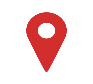 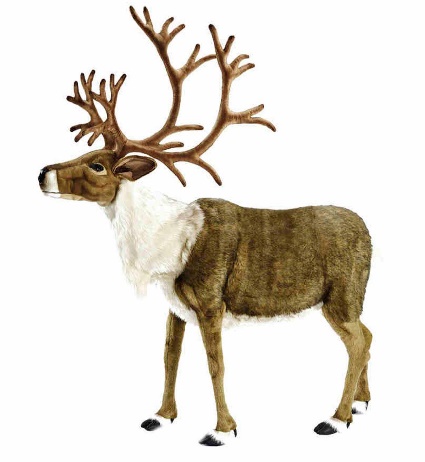 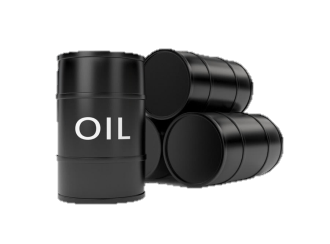 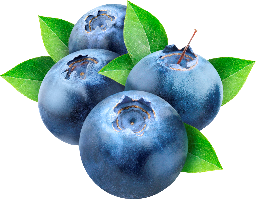 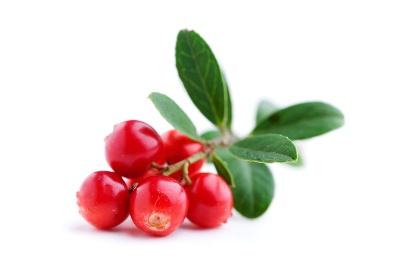 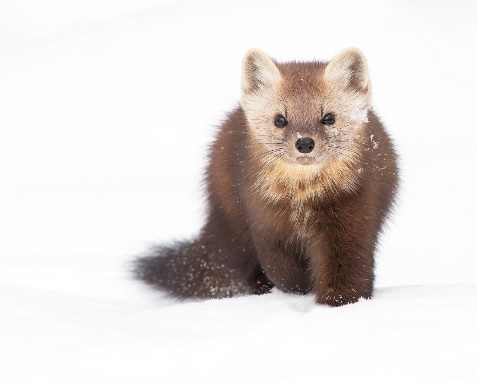 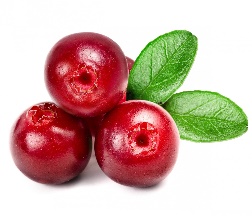 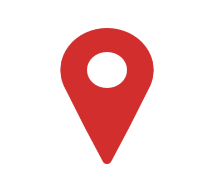 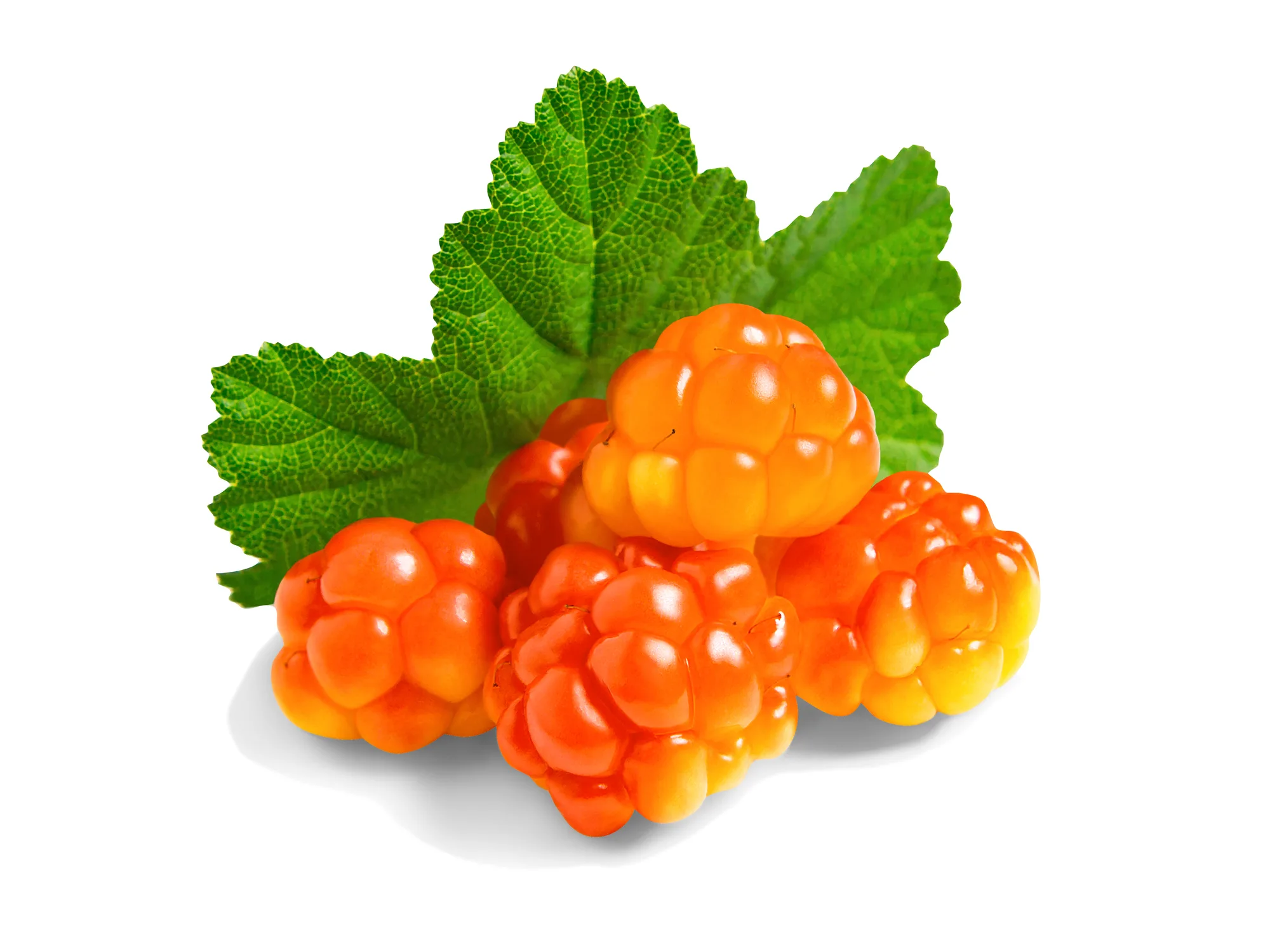 Сыктывкар
10
ОСНОВНЫЕ ПОКАЗАТЕЛИ СОЦИАЛЬНО-ЭКОНОМИЧЕСКОГО 
РАЗВИТИЯ В 2021-2025 ГОДАХ
11
ЗАДАЧИ И ОСНОВНЫЕ НАПРАВЛЕНИЯ БЮДЖЕТНОЙ ПОЛИТИКИ 
НА 2023 ГОД И ПЛАНОВЫЙ ПЕРИОД 2024 И 2025 ГОДОВ
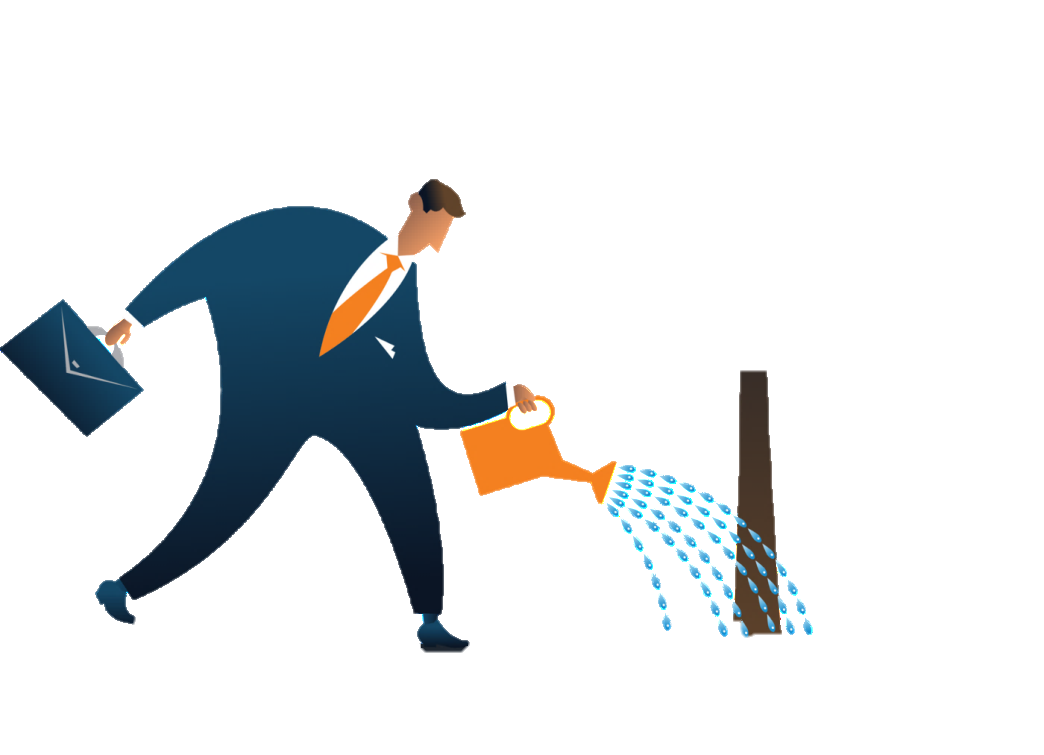 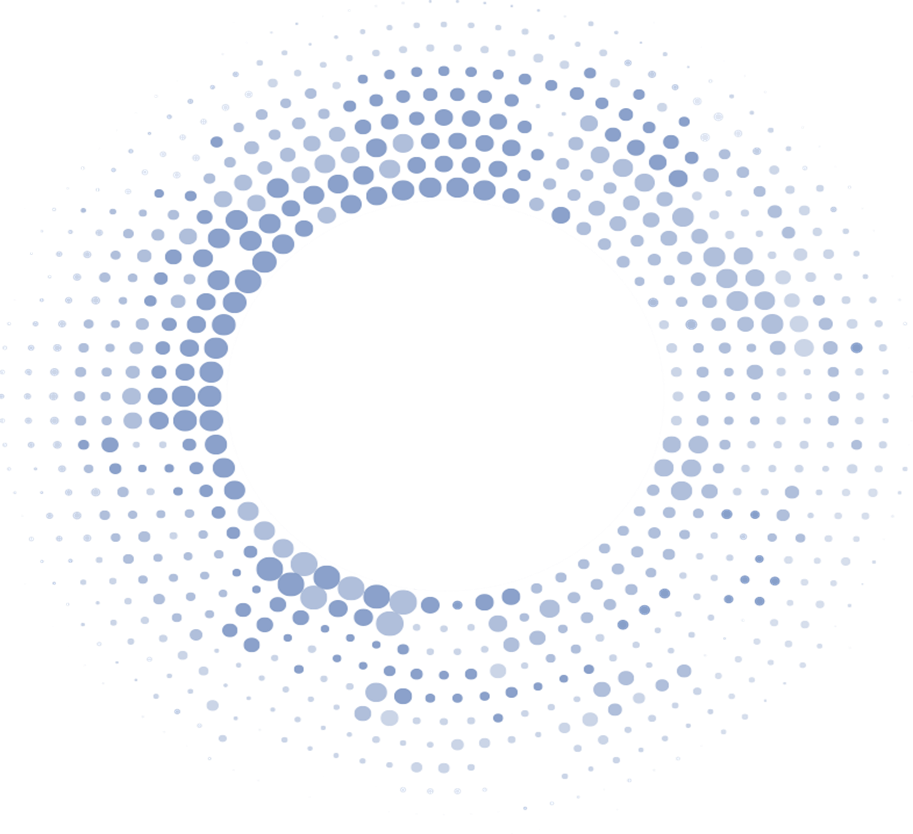 1
2
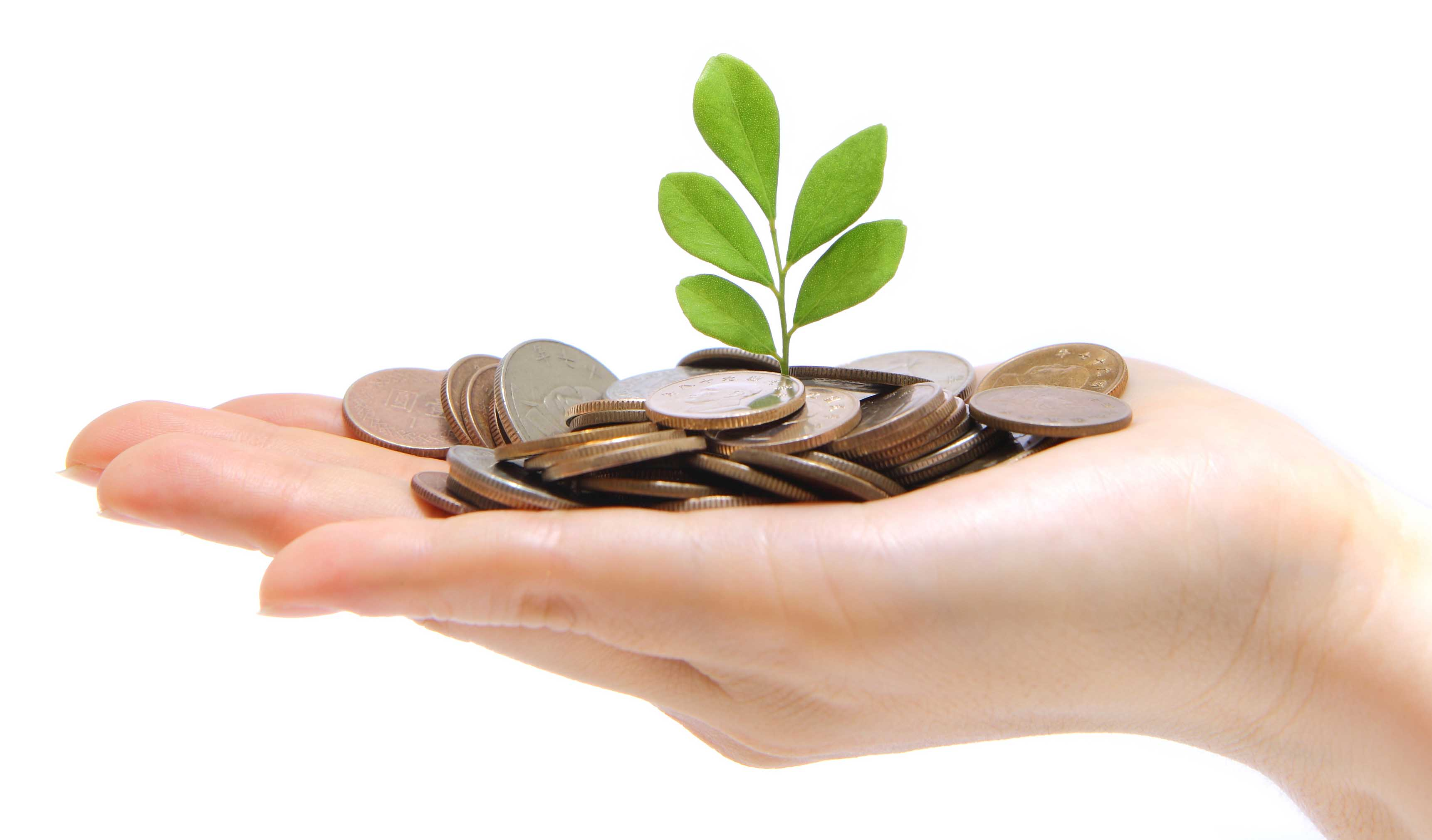 4
3
12
ОСНОВНЫЕ ПАРАМЕТРЫ БЮДЖЕТА РК

сформированы исходя из следующих приоритетов
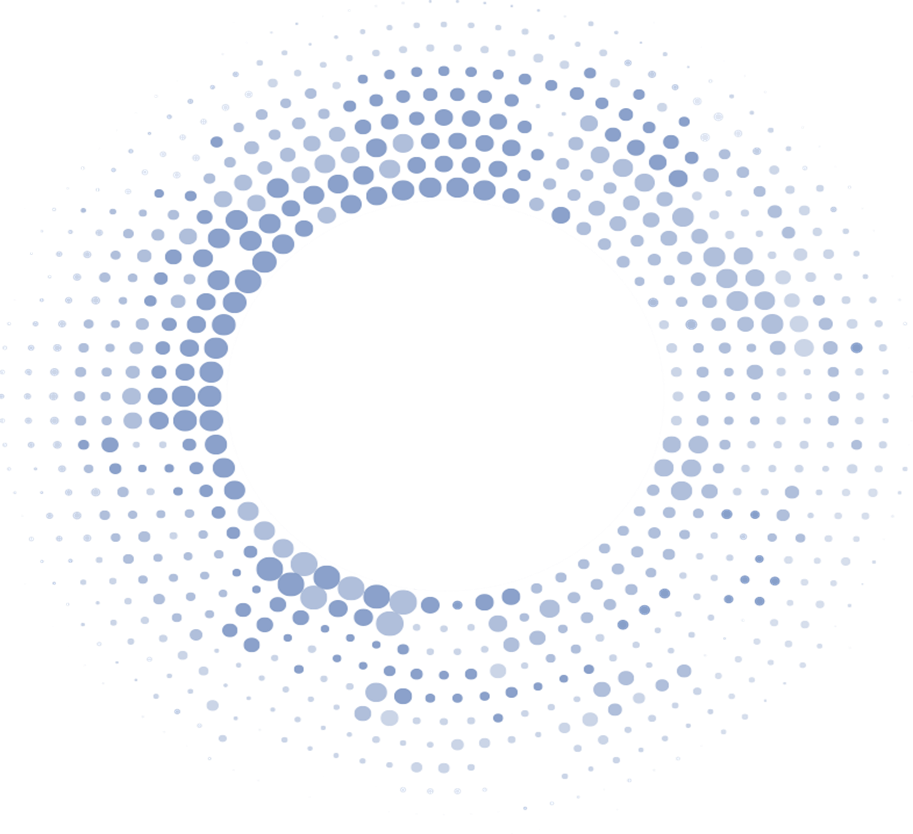 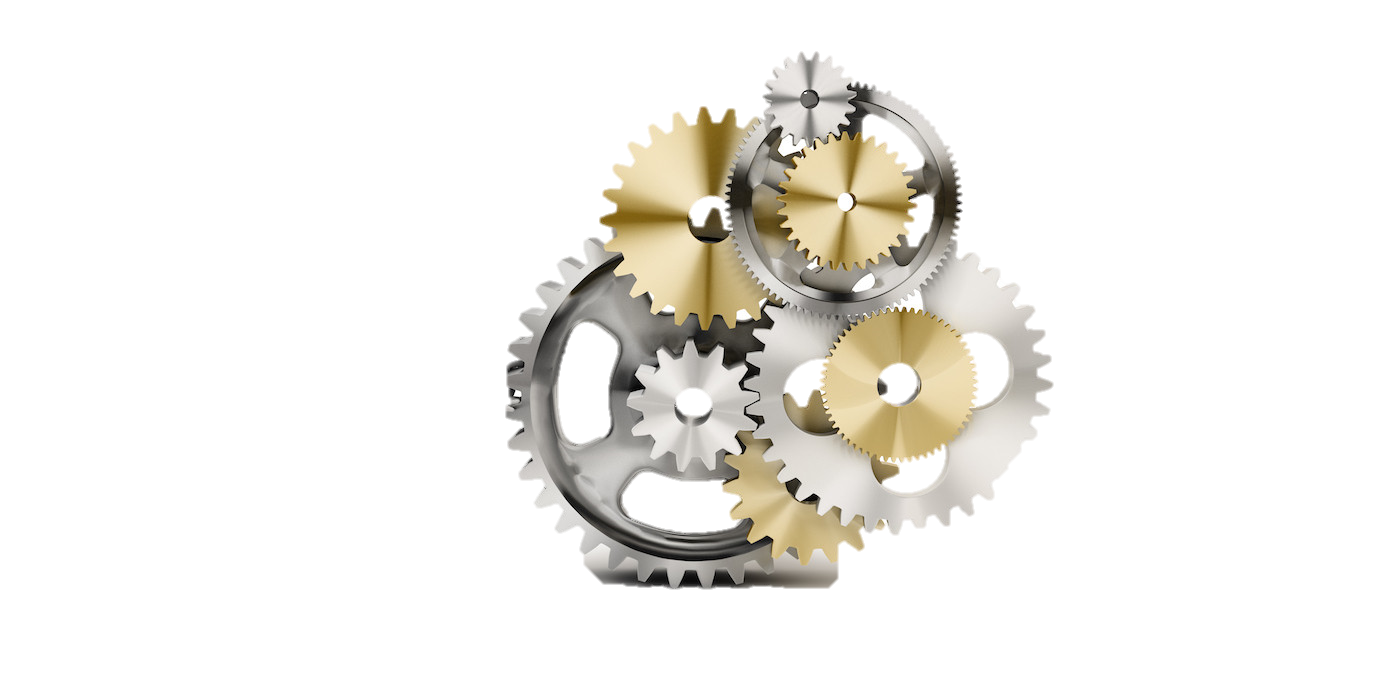 1
2
13
ОСНОВНЫЕ ПАРАМЕТРЫ ПРОЕКТА БЮДЖЕТА В 2021-2025 ГОДАХ, МЛРД РУБЛЕЙ
план*
план**
план**
план**
факт
* В соответствии с законом РК от 07.12.2021 № 136-РЗ (ред. от 23.06.2022) «О республиканском бюджете Республики Коми на 2022 год и плановый период 2023 и 2024 годов»
**В соответствии с проектом закона РК «О республиканском бюджете Республики Коми на 2023 год и плановый период 2024 и 2025 годов»
14
НАЛОГОВЫЕ И НЕНАЛОГОВЫЕ ДОХОДЫ*, МЛРД РУБЛЕЙ
(ОЖИДАЕМОЕ)
* В соответствии с проектом закона РК «О республиканском бюджете Республики Коми на 2023 год и плановый период 2024 и 2025 годов»
15
НАЛОГ НА ПРИБЫЛЬ ОРГАНИЗАЦИЙ*, МЛРД РУБЛЕЙ
(ОЖИДАЕМОЕ)
* В соответствии с проектом закона РК «О республиканском бюджете Республики Коми на 2023 год и плановый период 2024 и 2025 годов»
16
НАЛОГ НА ДОХОДЫ ФИЗИЧЕСКИХ ЛИЦ*, МЛРД РУБЛЕЙ
(ОЖИДАЕМОЕ)
* В соответствии с проектом закона РК «О республиканском бюджете Республики Коми на 2023 год и плановый период 2024 и 2025 годов»
17
НАЛОГ НА ИМУЩЕСТВО ОРГАНИЗАЦИЙ*, МЛРД РУБЛЕЙ
(ОЖИДАЕМОЕ)
* В соответствии с проектом закона РК «О республиканском бюджете Республики Коми на 2023 год и плановый период 2024 и 2025 годов»
18
ПРИНЦИПЫ РАСПРЕДЕЛЕНИЯ МБТ МЕЖДУ МО
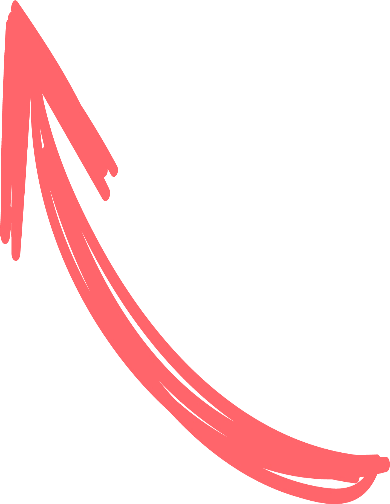 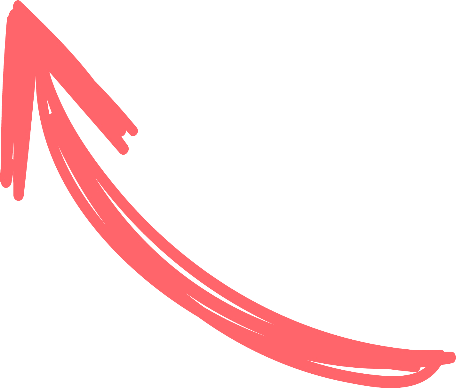 В ЦЕЛЯХ СОФИНАНСИРОВАНИЯ РАСХОДНЫХ ОБЯЗАТЕЛЬСТВ, ВОЗНИКАЮЩИХ ПРИ ВЫПОЛНЕНИИ ПОЛНОМОЧИЙ ОРГАНОВ МСУ ПО ВОПРОСАМ МЕСТНОГО ЗНАЧЕНИЯ
В ЦЕЛЯХ ФИНАНСОВОГО ОБЕСПЕЧЕНИЯ РАСХОДНЫХ ОБЯЗАТЕЛЬСТВ МО, ВОЗНИКАЮЩИХ ПРИ ВЫПОЛНЕНИИ ГОС. ПОЛНОМОЧИЙ РФ, СУБЪЕКТОВ РФ, ПЕРЕДАННЫХ ДЛЯ ИСПОЛНЕНИЯ ОРГАНАМ МСУ
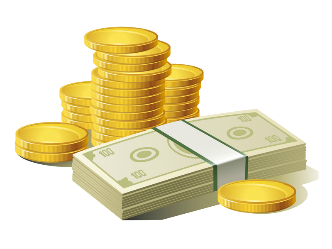 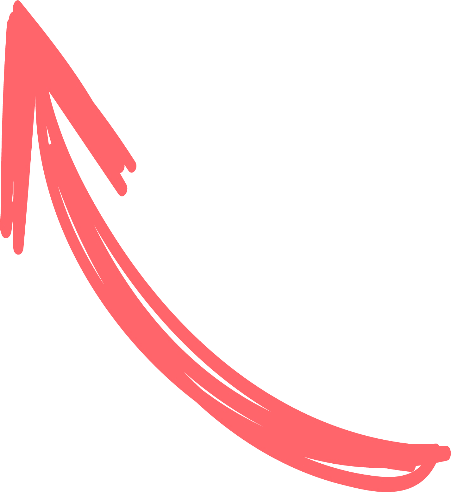 НА БЕЗВОЗМЕЗДНОЙ И БЕЗВОЗВРАТНОЙ ОСНОВЕ БЕЗ УСТАНОВЛЕНИЯ НАПРАВЛЕНИЙ И (ИЛИ) УСЛОВИЙ ИХ ИСПОЛЬЗОВАНИЯ
В СЛУЧАЕ, ЕСЛИ ОНИ ПРЕДУСМОТРЕНЫ В РАСХОДАХ БЮДЖЕТА РК НА СООТВЕТСТВУЮЩИЙ ГОД
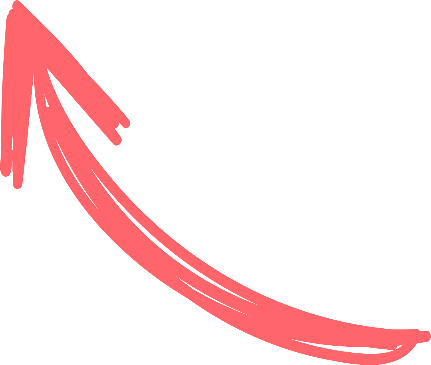 19
РАСПРЕДЕЛЕНИЕ ДОТАЦИЙ НА ВЫРАВНИВАНИЕ БЮДЖЕТНОЙ ОБЕСПЕЧЕННОСТИ МЕЖДУ МО МР (ГО) НА 2023 ГОД, МЛН РУБЛЕЙ
ОБЩИЙ ПРЕДОСТАВЛЯЕМЫЙ ОБЪЕМ ДОТАЦИЙ, в т. ч. В ПОРЯДКЕ ЗАМЕНЫ 
ДОПОЛНИТЕЛЬНЫМИ НОРМАТИВАМИ ОТ НДФЛ В МЕСТНЫЕ БЮДЖЕТЫ
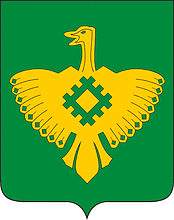 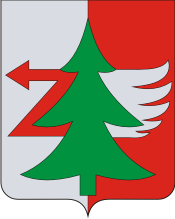 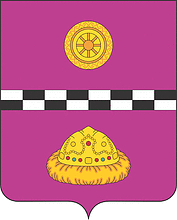 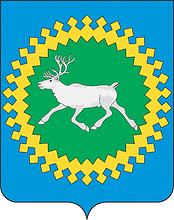 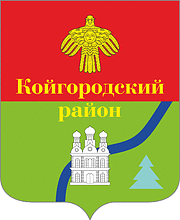 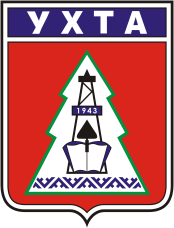 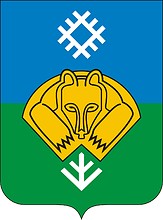 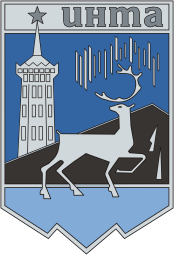 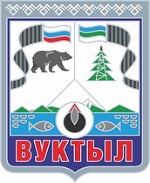 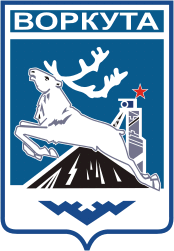 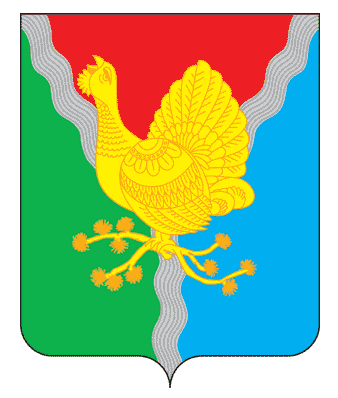 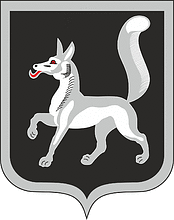 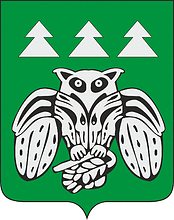 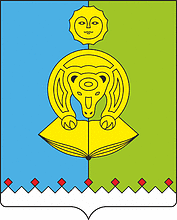 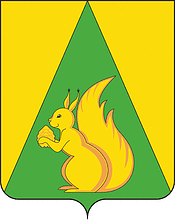 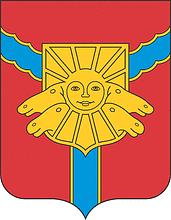 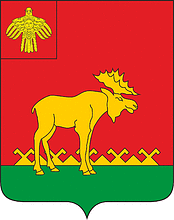 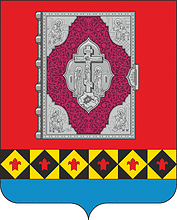 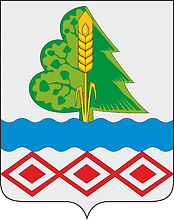 20
МЕЖБЮДЖЕТНЫЕ ТРАНСФЕРТЫ МЕСТНЫМ БЮДЖЕТАМ НА 2023 ГОД
21
СТРУКТУРА ДОХОДОВ БЮДЖЕТА РК В 2023-2025 ГОДАХ, МЛН РУБЛЕЙ
* В соответствии с проектом закона РК «О республиканском бюджете Республики Коми на 2023 год и плановый период 2024 и 2025 годов»
22
РАСХОДЫ БЮДЖЕТА РК В 2023-2025 ГОДАХ, МЛРД РУБЛЕЙ
Утверждено законом о бюджете 2022-2024 (ред. от 23.06.2022)

Проект бюджета 2023-2025
23
ПРИОРИТЕТЫ ПРИ ФОРМИРОВАНИИ РАСХОДОВ
РЕАЛИЗАЦИЯ РЕГИОНАЛЬНЫХ ПРОЕКТОВ В РАМКАХ ПОСТАВЛЕННЫХ ПРЕЗИДЕНТОМ РОССИИ НАЦИОНАЛЬНЫХ ЦЕЛЕЙ РАЗВИТИЯ
ИСПОЛНЕНИЕ СОЦИАЛЬНЫХ ОБЯЗАТЕЛЬСТВ, ЗАТРАГИВАЮЩИХ ИНТЕРЕСЫ НАСЕЛЕНИЯ
КОНСОЛИДАЦИЯ БЮДЖЕТНЫХ СРЕДСТВ ДЛЯ РЕАЛИЗАЦИИ ПРИОРИТЕТНЫХ НАПРАВЛЕНИЙ РАСХОДОВ
24
ГОСУДАРСТВЕННЫЙ ДОЛГ И ДЕФИЦИТ, МЛРД РУБЛЕЙ
25
ИНИЦИАТИВНОЕ БЮДЖЕТИРОВАНИЕ – ПРАКТИКИ В РК
2016 год: народные проекты
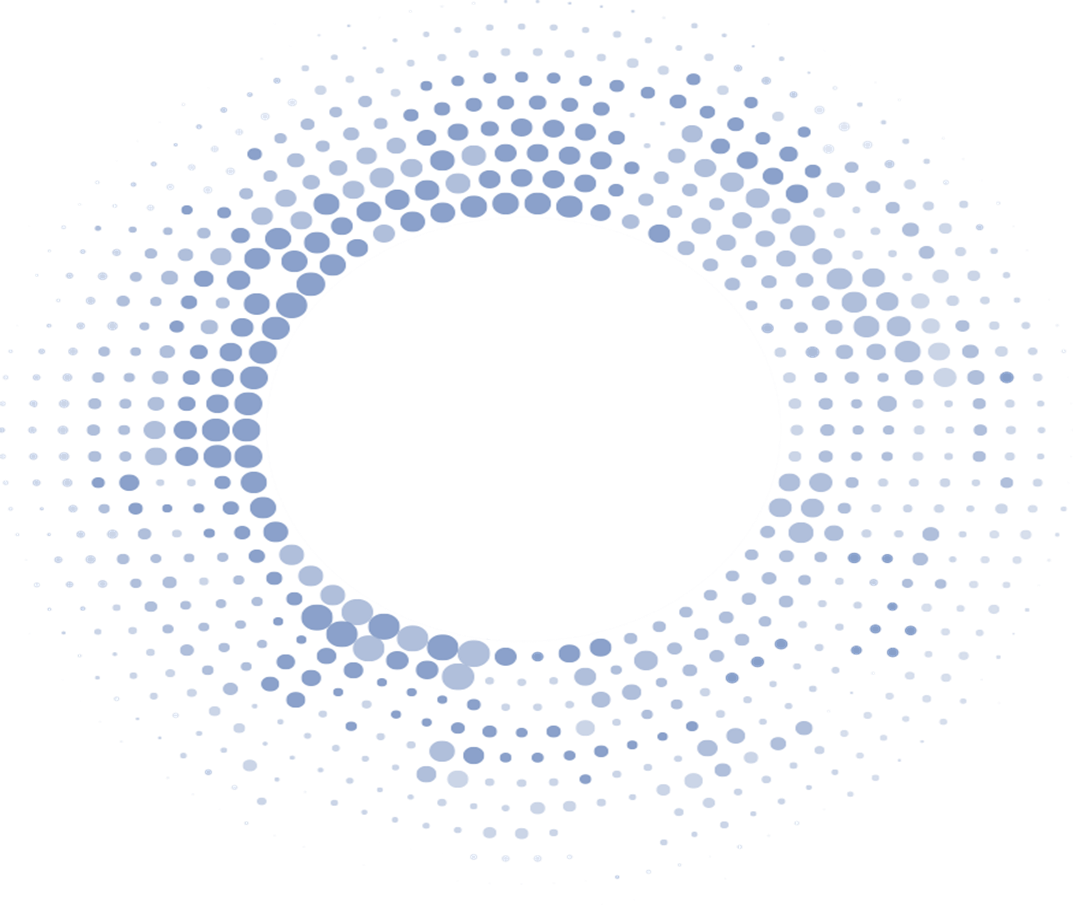 С 1 июля 2016 года РК реализует проект «Народный бюджет»
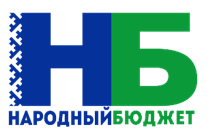 в целях выявления и реализации социально значимых проектов на территориях МО в РК, направленных на привлечение граждан и организаций в решение вопросов местного значения
НОРМАТИВНАЯ ПРАВОВАЯ БАЗА ПРОЕКТА:
26
ИНИЦИАТИВНОЕ БЮДЖЕТИРОВАНИЕ – ПРАКТИКИ В РК
2020 год: народные инициативы
2021 год: инициативные проекты
2022 год: наказы депутатов
27
ЭТАПЫ РЕАЛИЗАЦИИ ПРОЕКТА «НАРОДНЫЙ БЮДЖЕТ» В 2023 ГОДУ
Проведения собраний граждан в МО с целью выявления социально значимых вопросов. Рассмотрение и утверждение перечня одобренных народных проектов органами МСУ, и направление его в АГРК
до 20 июня 2022 г.
Взаимодействие АГРК с ОИВ РК по рассмотрению перечней, полученных от органов МСУ ГО, МР. Направление АГРК в Министерство финансов РК ходатайства о необходимых объемах финансирования проекта на очередной финансовый год и плановый период для формирования проекта бюджета РК
до 20 июля 2022 г.
Проведение АГРК отбора народных проектов, соответствующих критериям, предъявляемым к проекту «Народный бюджет»
до 25 ноября 2022 г.
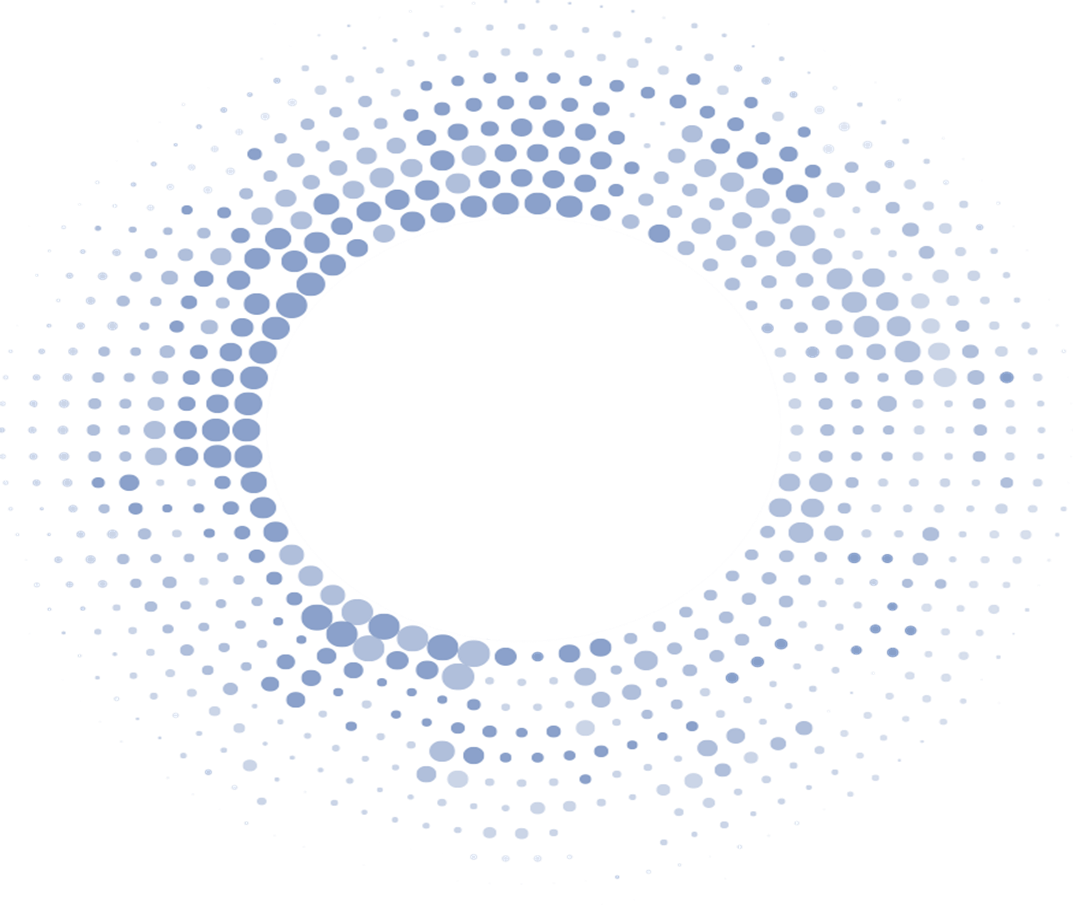 Обеспечение ОИВ РК внесения изменений в госпрограммы РК
до 31 декабря 2022 г.
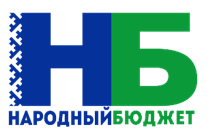 Реализация органами МСУ ГО, МР, поселений народных проектов, прошедших отбор, совместно с населением соответствующего МО
до 1 ноября 2023 г.
Направление органами МСУ ГО, МР в АГРК информации об исполнении народных проектов
до 20 декабря 2023 г.
28
ФИНАНСИРОВАНИЕ ИНИЦИАТИВНОГО БЮДЖЕТИРОВАНИЯ
НА 2022-2024 ГОДЫ ИЗ БЮДЖЕТА РК
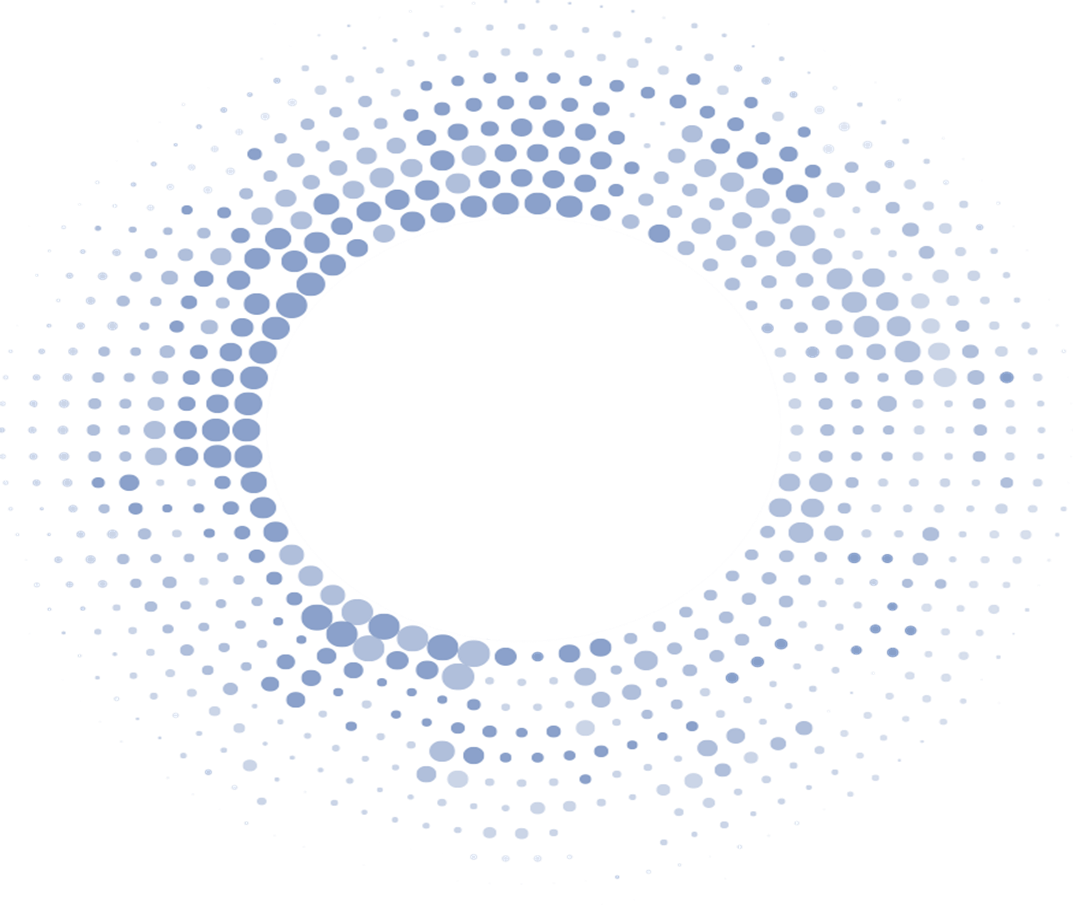 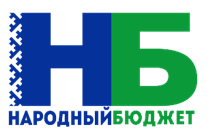 СТРУКТУРА РАСХОДОВ РЕСПУБЛИКАНСКОГО БЮДЖЕТА РК ПО НАПРАВЛЕНИЯМ НАРОДНЫХ ПРОЕКТОВ В 2022 ГОДУ
29
РЕАЛИЗАЦИЯ ПРОЕКТА «НАРОДНЫЙ БЮДЖЕТ» В 2021 ГОДУ
Общий объем средств 
313,8 млн рублей
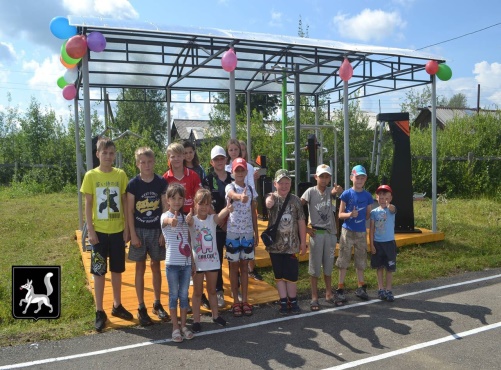 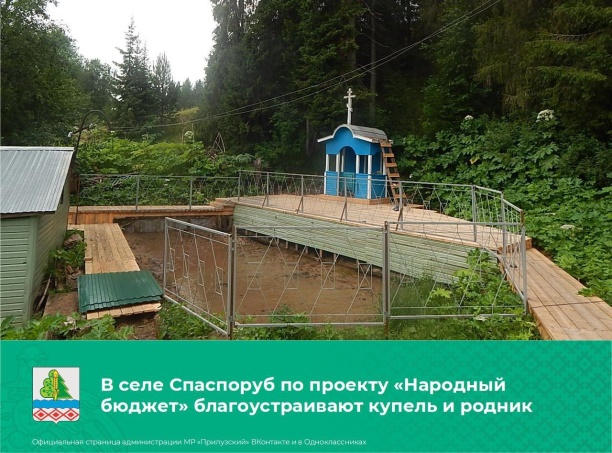 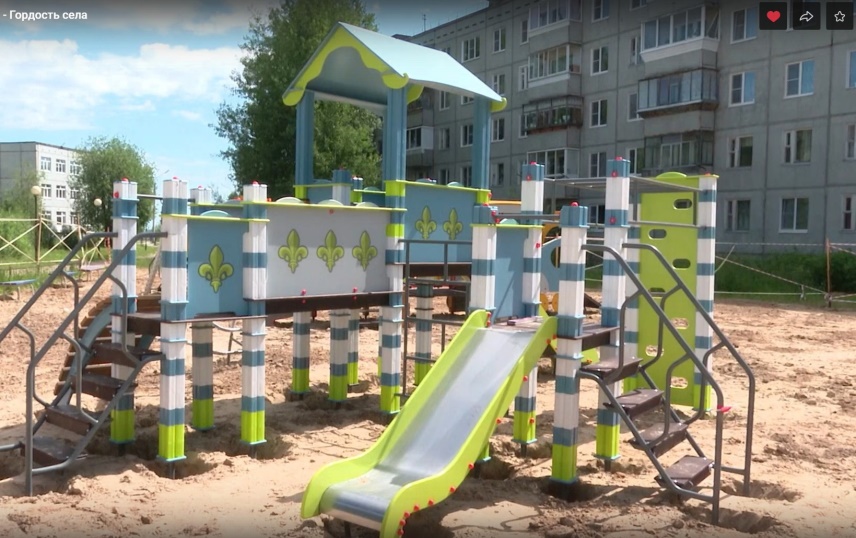 257,3 млн рублей – РБ РК
39,3 млн рублей – МБ РК
3,2 млн рублей – население
14 млн рублей  – предприятия
Обустройство игровой детской площадки с.Зеленец
Приобретение и установка уличных тренажеров под навесом. с. Кослан
Благоустройство природных источников «Чистый родник» с. Спаспоруб
440 проектов в 243 
населенных пунктах
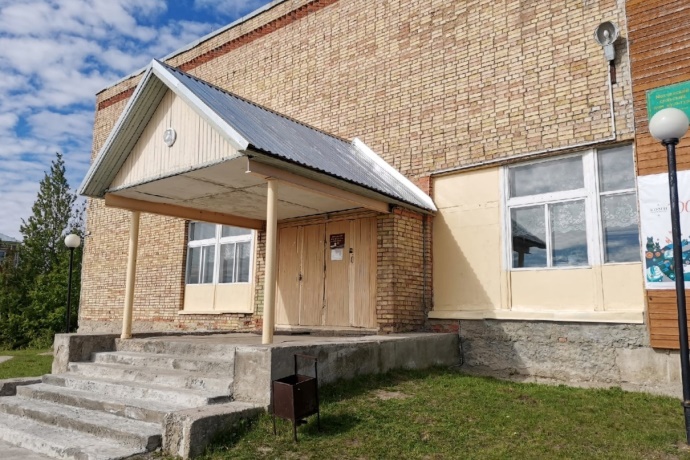 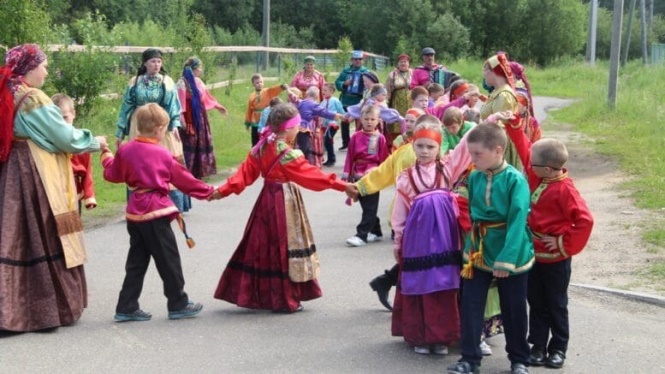 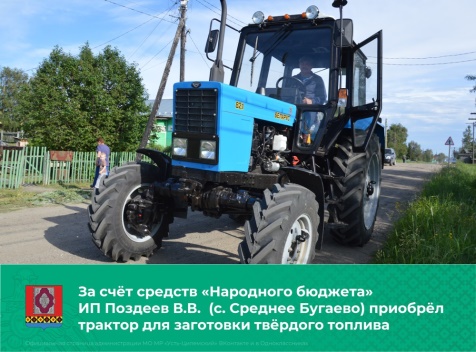 В 2022 году запланировано 324,5 млн рублей из РБ РК на 545 проектов
Приобретение трактора для заготовки твердого топлива с.п.Среднее Бугаево
Ремонт здания Дома культуры в с. Мохча
«Луд» для школьников» Ижемский р.
лучшая практика развития инициативного бюджетирования в субъектах РФ и МО за 2021 год
Подход к финансированию проектов, многообразие тематических направлений — «Народный бюджет» РК
30
ЭФФЕКТЫ ОТ ВНЕДРЕНИЯ ИНИЦИАТИВНОГО БЮДЖЕТИРОВАНИЯ
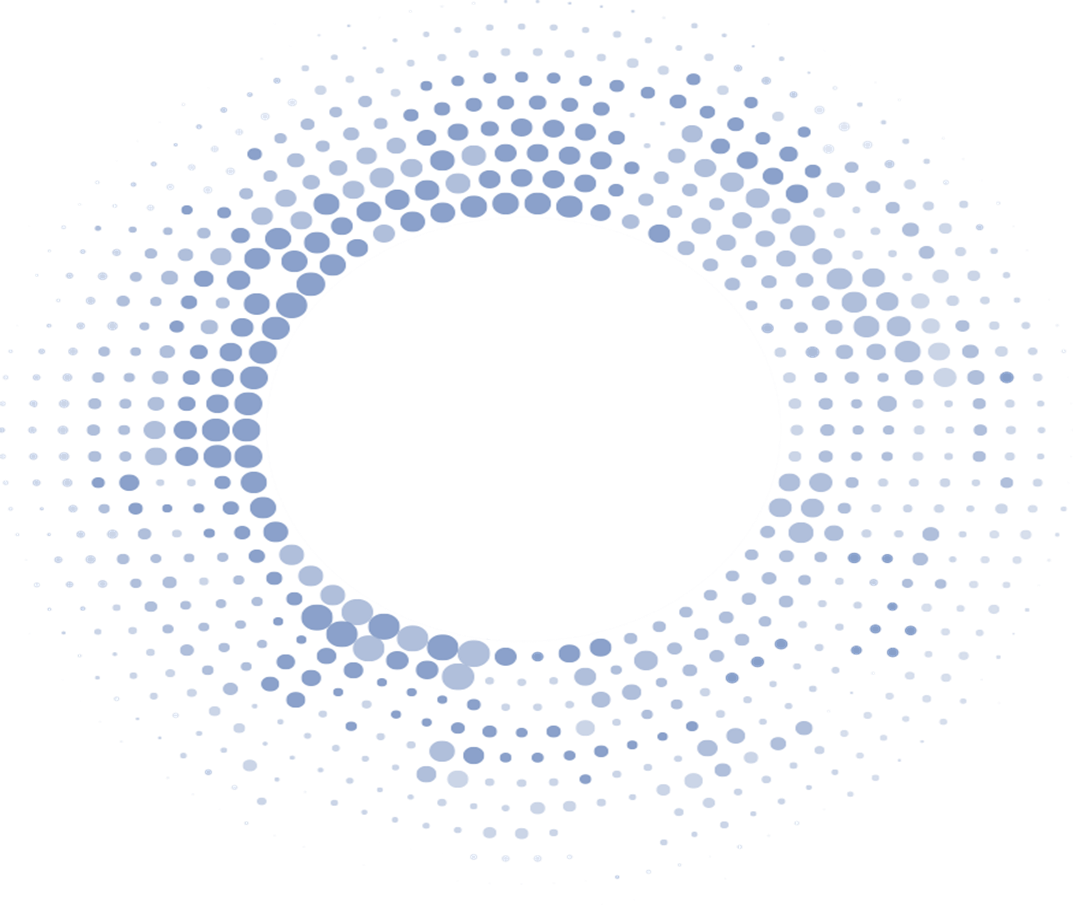 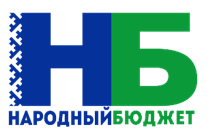 31
РЕСПУБЛИКАНСКИЙ ТВОРЧЕСКИЙ КОНКУРС ДЛЯ ДЕТЕЙ И МОЛОДЁЖИ «СЕКРЕТЫ ДЕНЕЖКИ»
конкурсы по бюджетной тематике
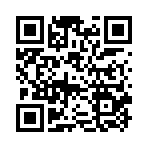 С работами победителей конкурса можно ознакомиться на портале финансовой грамотности: http://fingram.rkomi.ru/pages/29
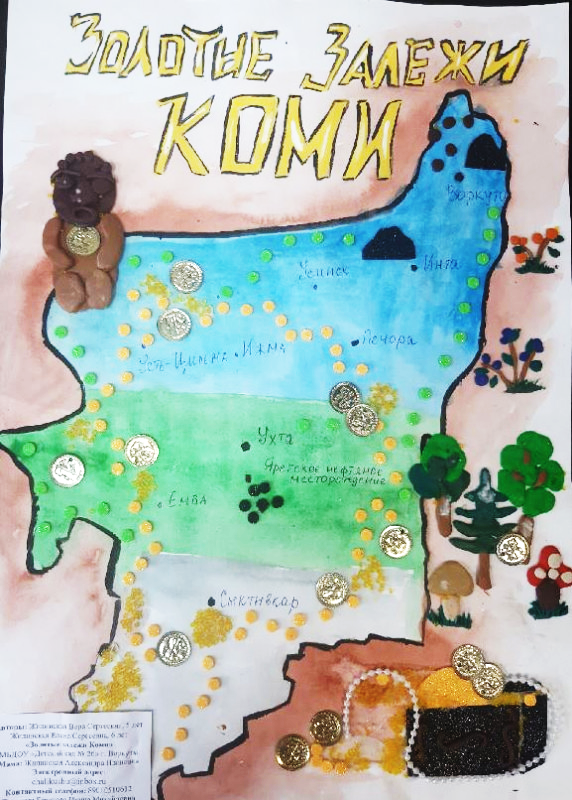 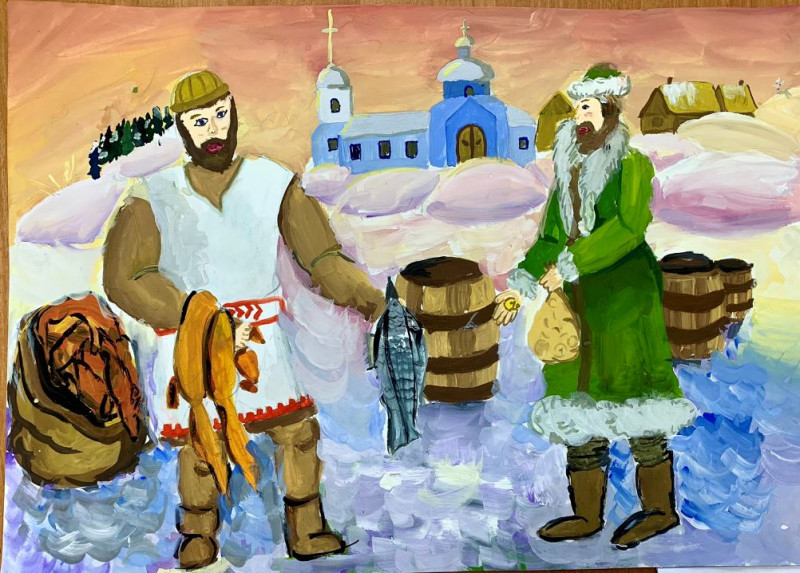 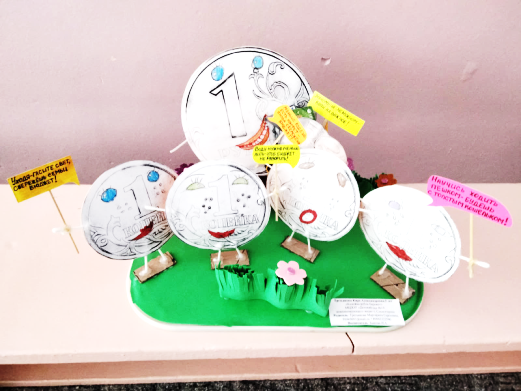 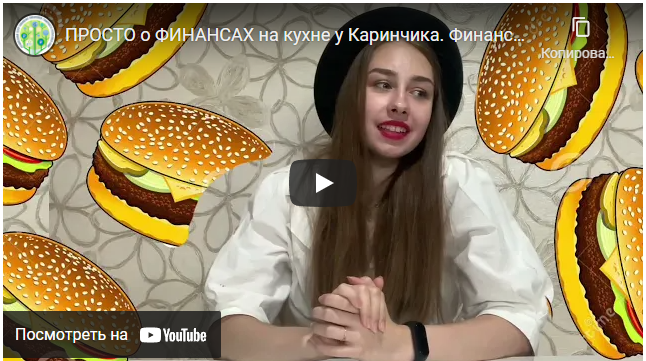 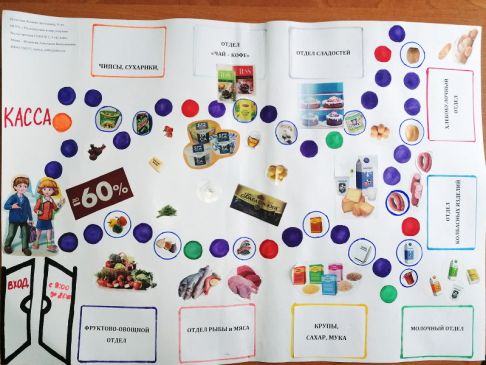 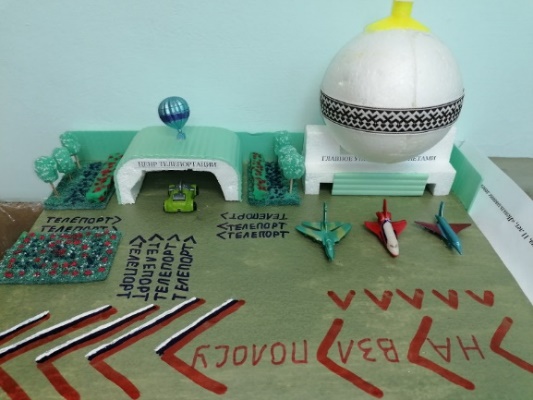 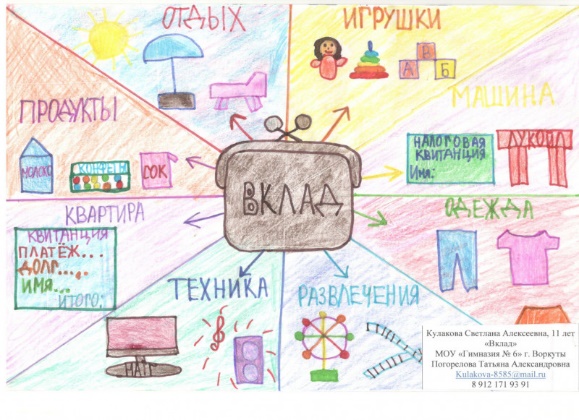 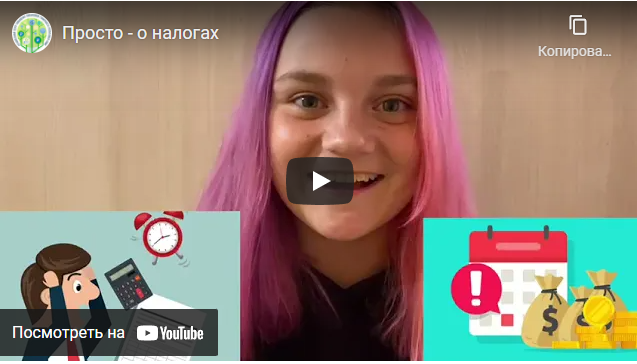 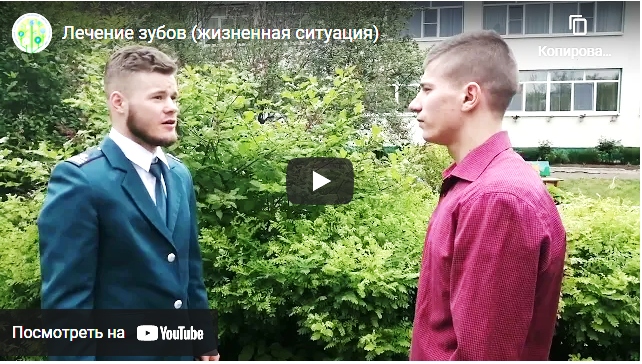 32
КОНКУРС ПРОЕКТОВ ПО ПРЕДОСТАВЛЕНИЮ БЮДЖЕТА ДЛЯ ГРАЖДАН
конкурсы по бюджетной тематике
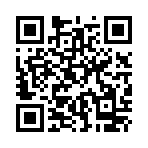 С работами победителей конкурса можно ознакомиться на портале финансовой грамотности: https://fingram.rkomi.ru/pages/konkursy/48
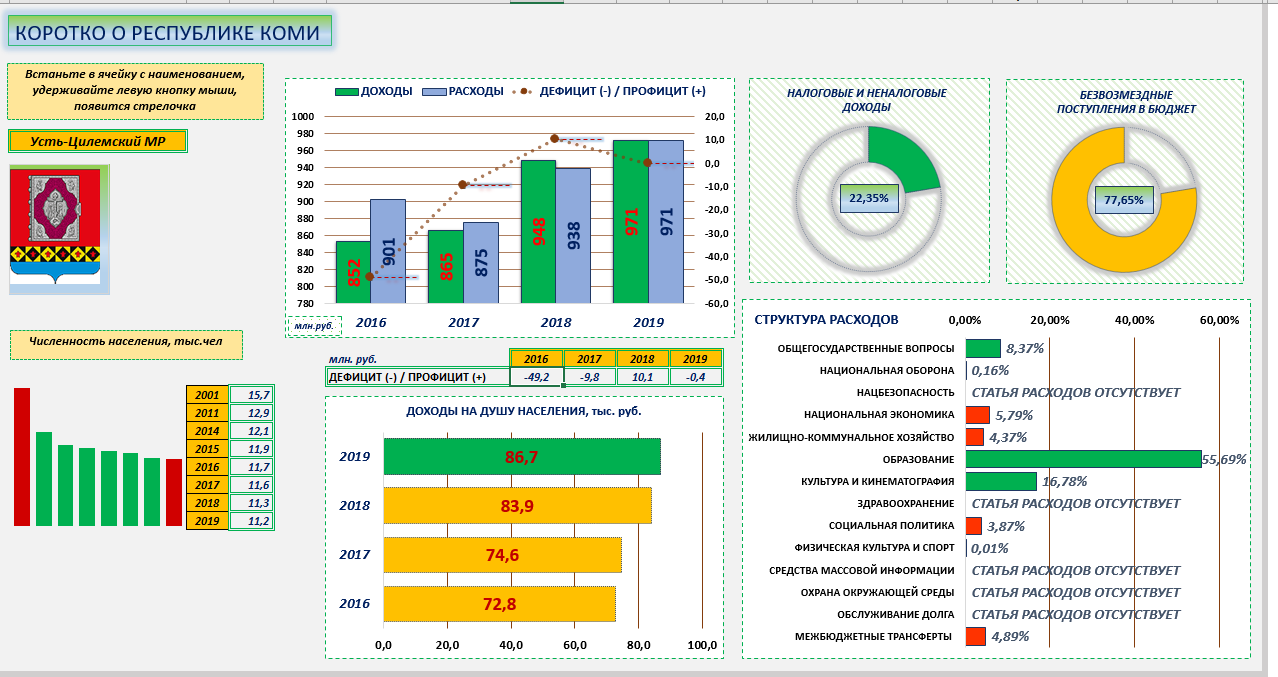 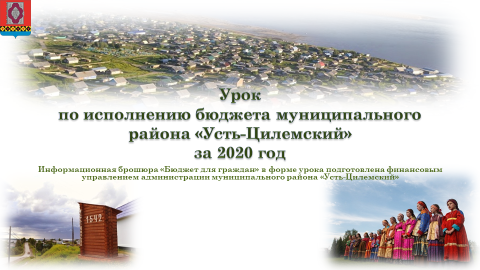 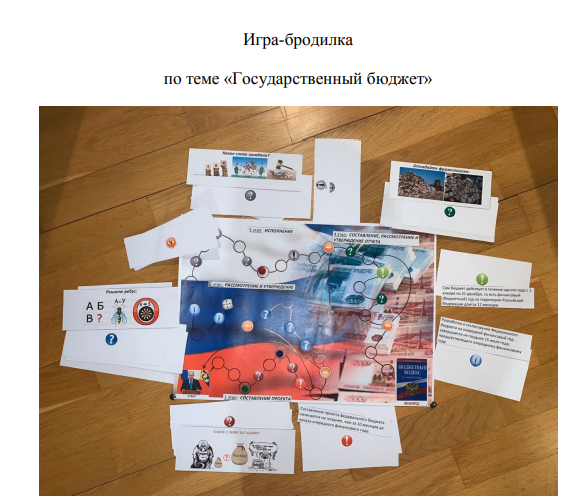 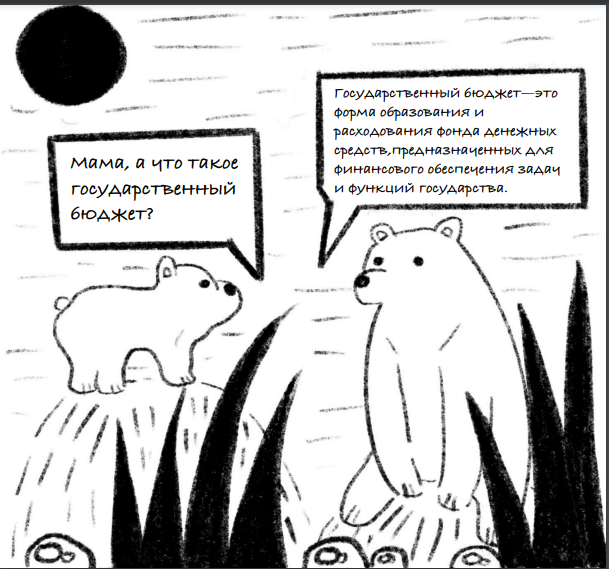 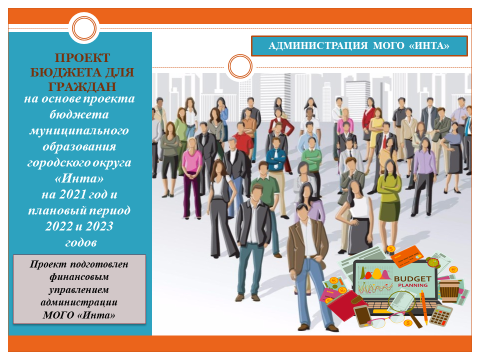 33
РЕСПУБЛИКАНСКИЙ КОНКУРС МЕТОДИЧЕСКИХ И ПРОЕКТНЫХ РАЗРАБОТОК «ПОВЫШЕНИЕ ФИНАНСОВОЙ ГРАМОТНОСТИ»
конкурсы по бюджетной тематике
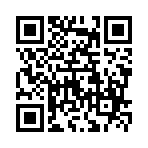 С работами победителей конкурса можно ознакомиться на портале финансовой грамотности: https://fingram.rkomi.ru/pages/konkursy/49
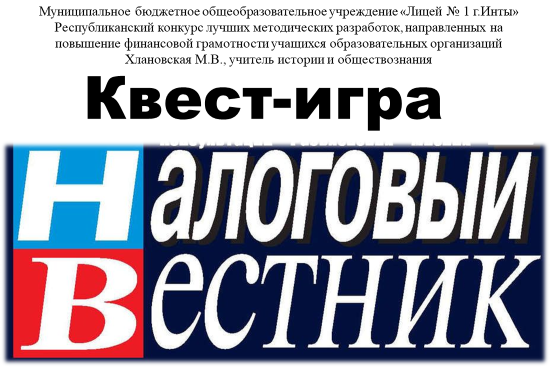 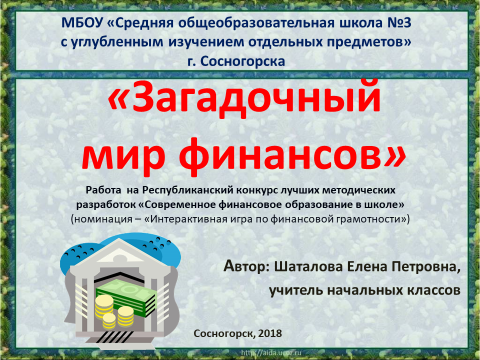 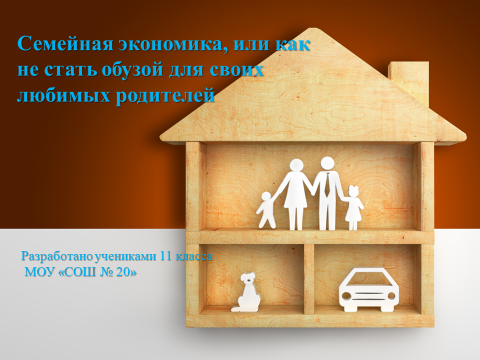 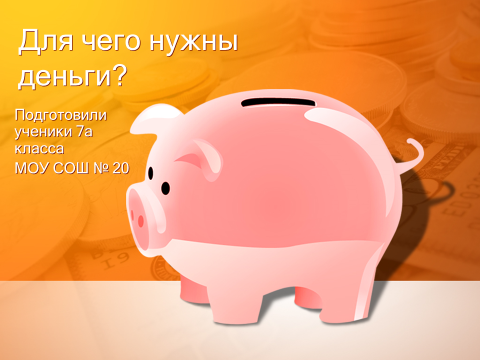 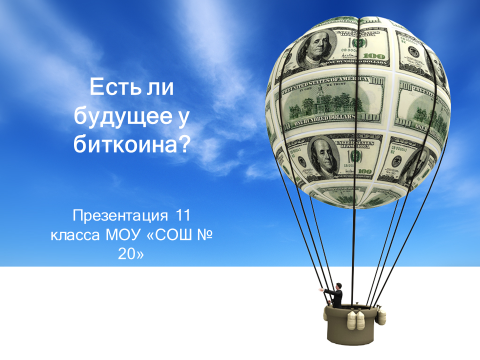 34
ФИНАНСОВАЯ ГРАМОТНОСТЬ НАСЕЛЕНИЯ
РЕАЛИЗАЦИЯ В 2021 ГОДУ РЕГИОНАЛЬНОЙ ПРОГРАММЫ ПОВЫШЕНИЯ ФИНАНСОВОЙ ГРАМОТНОСТИ В РК
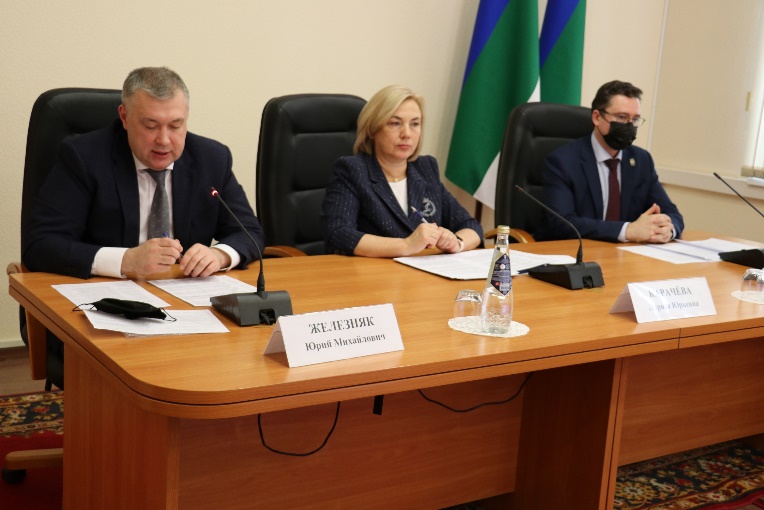 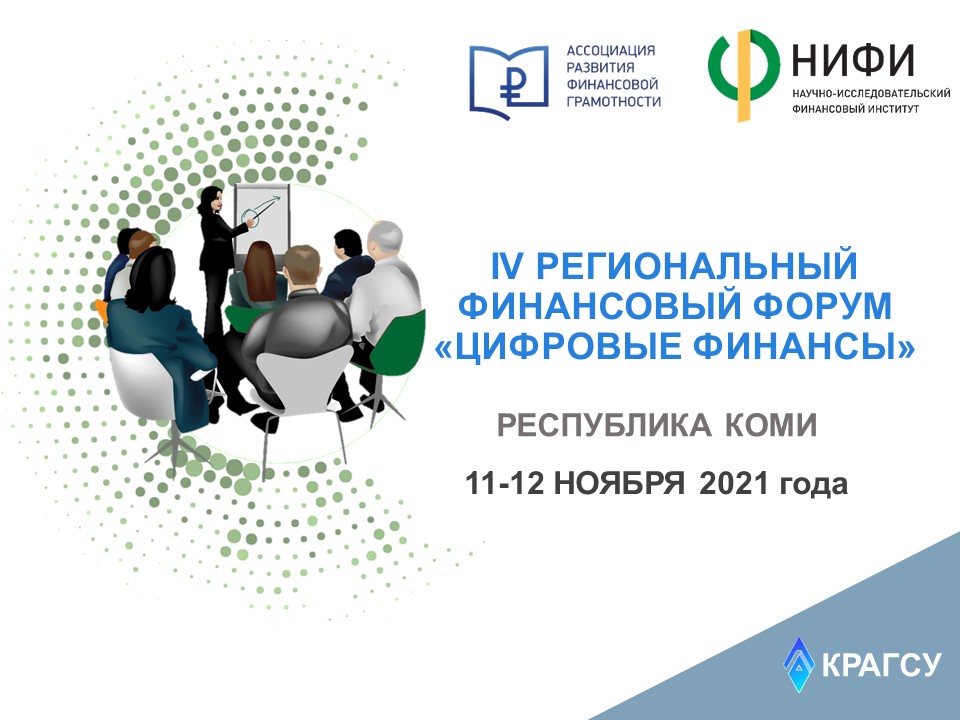 39 711
ГРАЖДАНАМ
ОКАЗАНЫ КОНСУЛЬТАЦИИ ПО ФИНАНСОВЫМ ВОПРОСАМ
195 229
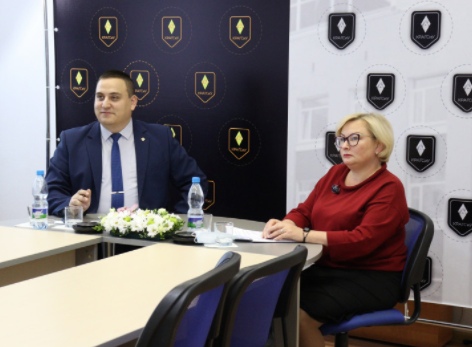 ГРАЖДАН
ОХВАЧЕНО МЕРОПРИЯТИЯМИ
%  ОРГАНИЗАЦИЙ РЕСПУБЛИКИ КОМИ 
ОБЕСПЕЧИЛИ ВКЛЮЧЕНИЕ ЭЛЕМЕНТОВ ФИНАНСОВОЙ ГРАМОТНОСТИ 
В ОБРАЗОВАТЕЛЬНЫЕ ПРОГРАММЫ СРЕДНЕГО ПРОФОБРАЗОВАНИЯ
100
СПЕЦИАЛИСТОВ
ПРИНЯЛИ УЧАСТИЕ В ОРГАНИЗАЦИИ  И ПРОВЕДЕНИИ МЕРОПРИЯТИЙ И РАЗРАБОТКЕ И РЕАЛИЗАЦИИ ОБРАЗОВАТКЛЬНЫХ ПРОГРАММ
20
МУНИЦИПАЛЬНЫХ ОБРАЗОВАНИЙ
ОХВАЧЕНЫ  МЕРОПРИЯТИЯМИ ПО ФИНАНСОВОЙ ГРАМОТНОСТИ
11 270
МЕРОПРИЯТИЙ ПО ФИНАНСОВОЙ ГРАМОТНОСТИ
ПРОВЕДЕНО
1 106
35
ФИНАНСОВАЯ ГРАМОТНОСТЬ НАСЕЛЕНИЯ
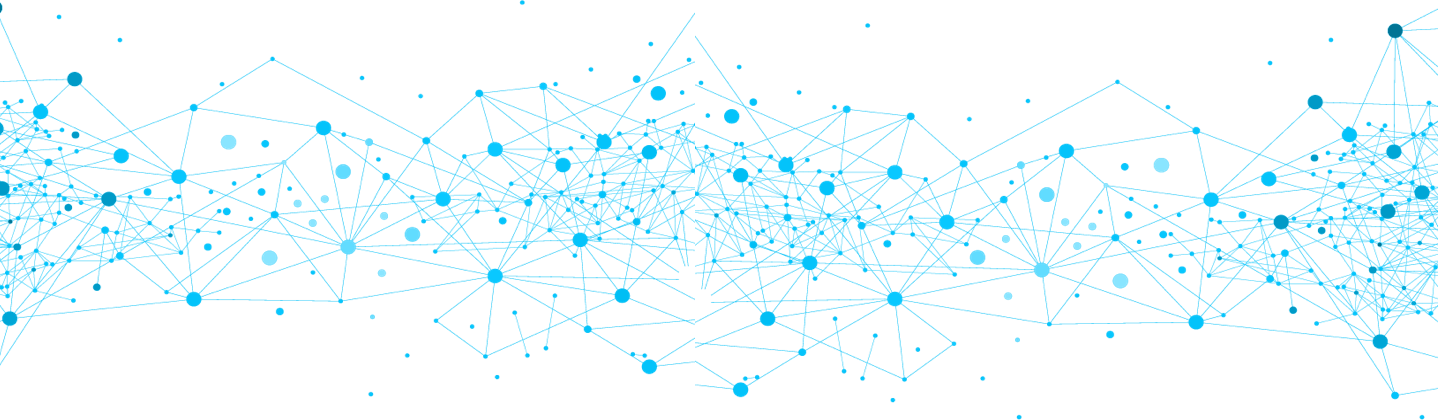 IV РЕСПУБЛИКАНСКИЙ ФИНАНСОВЫЙ 
ФОРУМ «ЦИФРОВЫЕ ФИНАНСЫ»
СЕМЕЙНЫЙ ФИНАНСОВО-ПРАВОВОЙ 
ФЕСТИВАЛЬ ФИНFEST
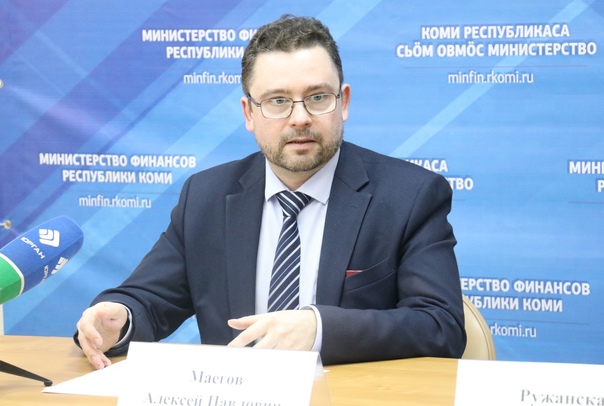 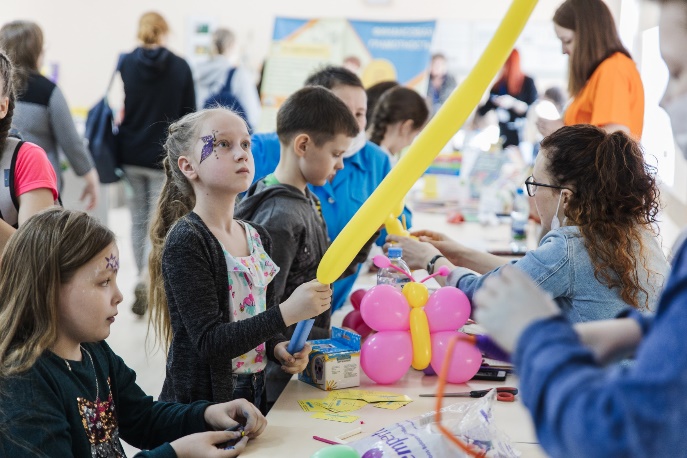 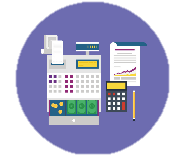 мастер-
классы
консультации экспертов
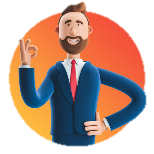 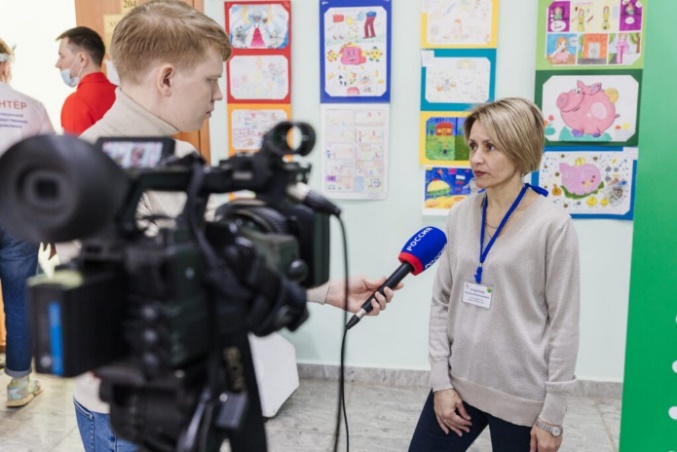 726
ЧЕЛОВЕК
ПРИНЯЛИ УЧАСТИЕ
ЧЕЛОВЕК
ПРИНЯЛИ УЧАСТИЕ
СПИКЕРОВ 
ИЗ РЕСПУБЛИКИ КОМИ
СПИКЕРОВ 
ФЕДЕРАЛЬНОГО УРОВНЯ
36
4 906
18
12
9
ПЛОЩАДОК
ЗАДЕЙСТВОВАНО
ФОРМ АКТИВНОСТИ:
уроки финансовой грамотности и др.
17 апреля 2021 г.
11-12 ноября 2021 г.
36
ПОЛЕЗНЫЕ ССЫЛКИ
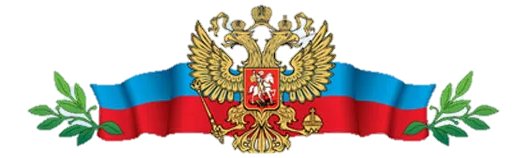 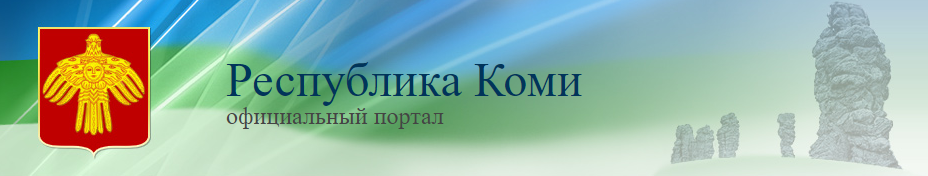 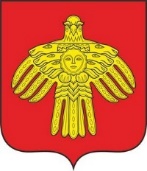 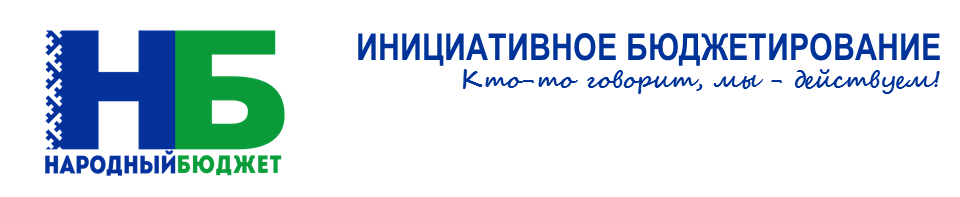 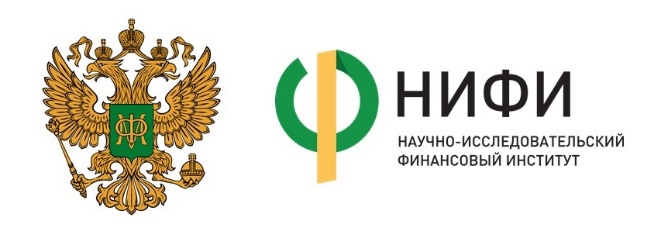 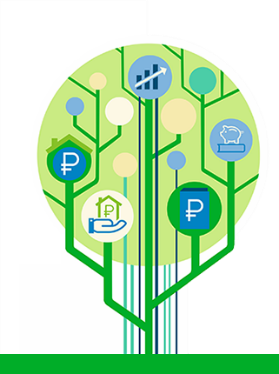 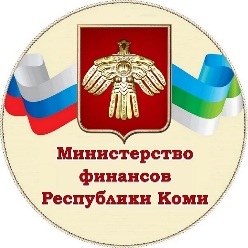 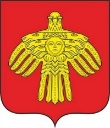 37
КОНТАКТНАЯ ИНФОРМАЦИЯ
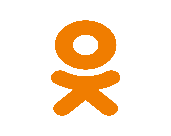 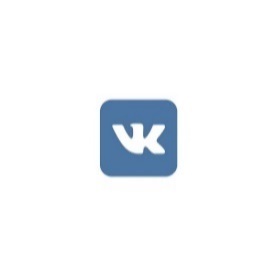 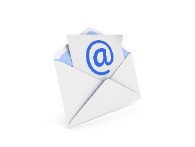 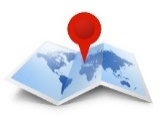 38